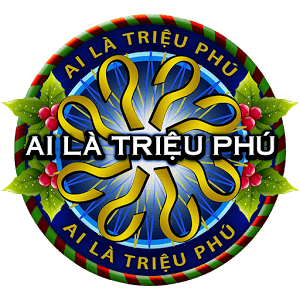 Có 10 câu hỏi, câu hỏi khi trả lời đúng được 1 điểm, trả lời đúng; đến câu nào thì 
     được mỗi điểm tương ứng với câu hỏi đó. Trong quá trình trả lời, học sinh được sử dụng
     2 quyền trợ giúp trong bất kì thời điểm nào:
               - Quyền hỏi ý kiến ba người bạn mà học sinh tin tưởng nhất.
               - Quyền xin gợi ý từ giáo viên
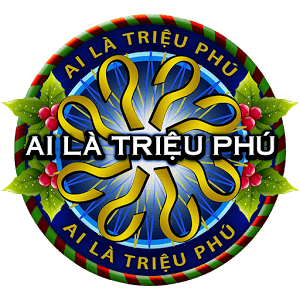 Câu hỏi số 1. Vùng đất cung cấp nước thường xuyên cho con sông được gọi là gì?
A. Lưu vực sông
B. Hạ lưu sông
C. Thượng lưu sông
D. Hữu ngạn sông
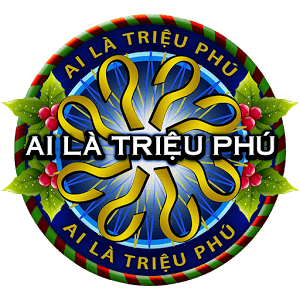 Câu hỏi số 2: Phụ lưu sông là gì?
B. Sông thoát nước cho sông chính
A. Con sông nhỏ
C. Sông đổ nước vào sông chính chính
D. Cửa các con sông
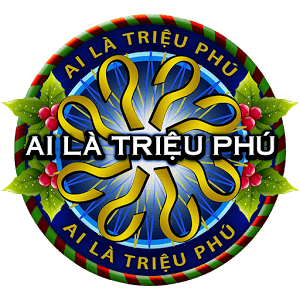 Câu hỏi số 3: Với những con sông có nguồn cung cấp nước chủ yếu từ nước mưa thì mùa lũ
A. vào đầu mùa hạ
B. trùng với  mùa mưa
D. là mùa cạn
C. vào đầu mùa xuân
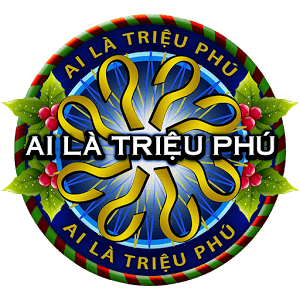 Câu hỏi số 4 : Băng hà chiếm khoảng bao nhiêu phần trăm diện tích lục địa?
B. 50%
A. 70%
C. 30%
D. 10%
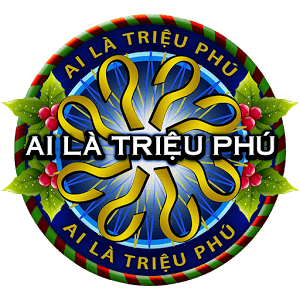 Câu hỏi số 5 : Băng hà chiếm khoảng bao nhiêu phần trong tổng lượng nước ngọt trên Trái Đất?
B. 1/2
A. 1/3
C. 3/4
D. 2/3
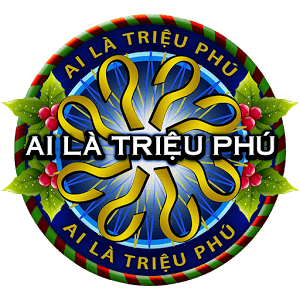 Câu hỏi số 6: Nhận định nào sau đây không đúng khi nói về ý nghĩa của việc sử dụng tổng hợp nước sông, hồ ?
B. Nâng cao sản lượng thủy sản
A. Hạn chế lãng phí nước
C. Mang lại hiệu quả cao
D. Góp phần bảo vệ tài nguyên nước
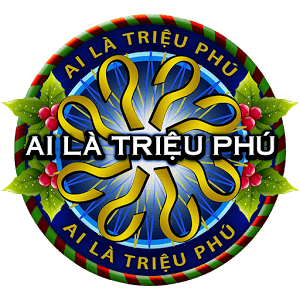 Câu hỏi số 7: Nước ngầm được tạo nên chủ yếu bởi
A. băng tuyết tan
B. nước mưa, nước sông, hồ
D. hơi nước, sương mù
C. nước biển và đại dương
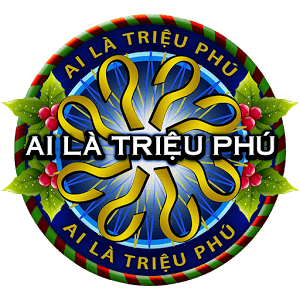 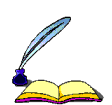 Câu hỏi số 8 : Dòng sông nào có diện tích lưu vực rộng nhất thế giới?
B. Sông Nin
A. Trường Giang
C. Cửu Long
D. A-ma-dôn
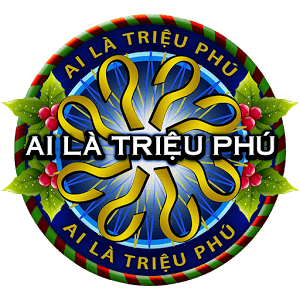 Câu hỏi số 9 : Hồ Tây ở Việt Nam được hình thành do
B. con người xây dựng
A. miệng núi lửa đã tắt
C. kiến tạo tự nhiên
D. khúc uốn của sông Hồng
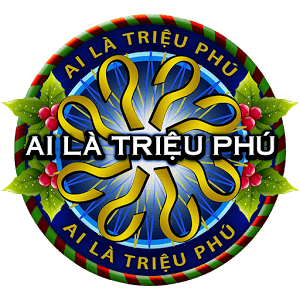 Câu hỏi số 10: Sông chính, phụ lưu và chi lưu cùng hợp thành
B. Hệ thống sông
A. Lưu vực sông
C. Mực nước sông
D. Nguồn cung cấp nước sông
TIẾT - BÀI 21. 
BIỂN VÀ ĐẠI DƯƠNG
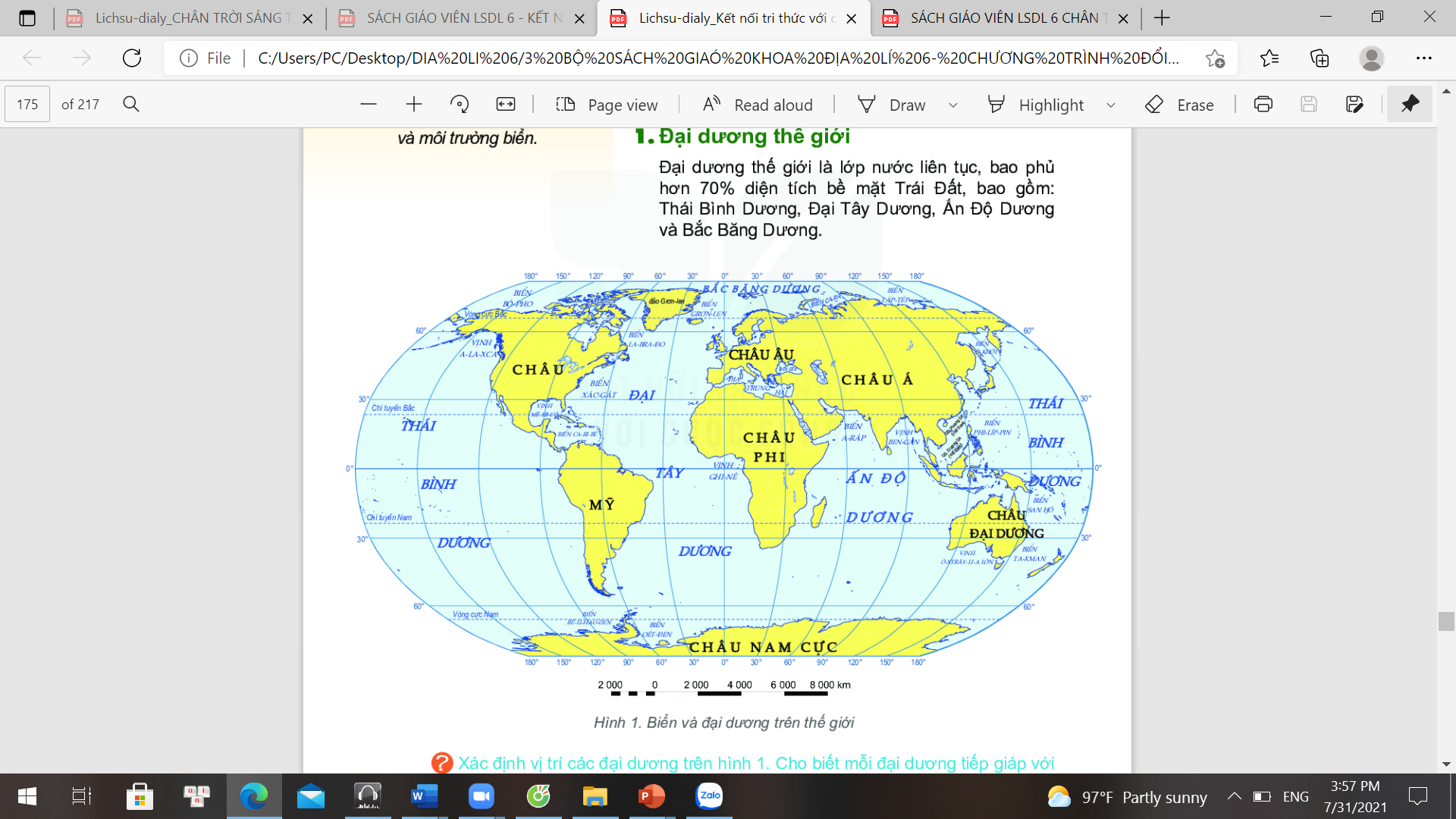 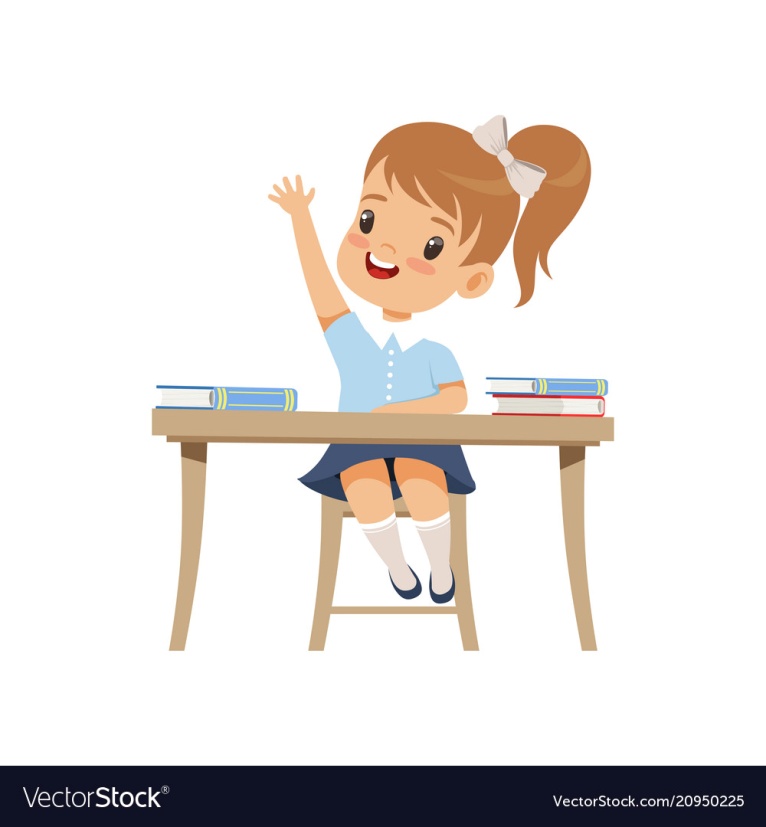 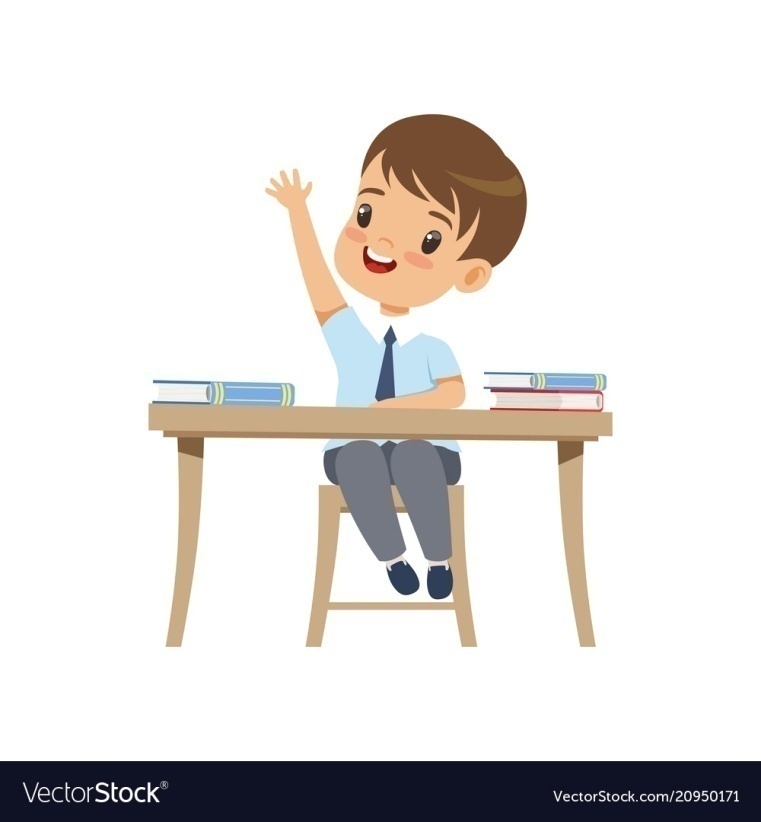 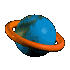 TIẾT - BÀI 21. BIỂN VÀ ĐẠI DƯƠNG
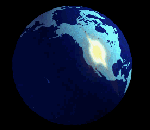    
1. Đại dương thế giới
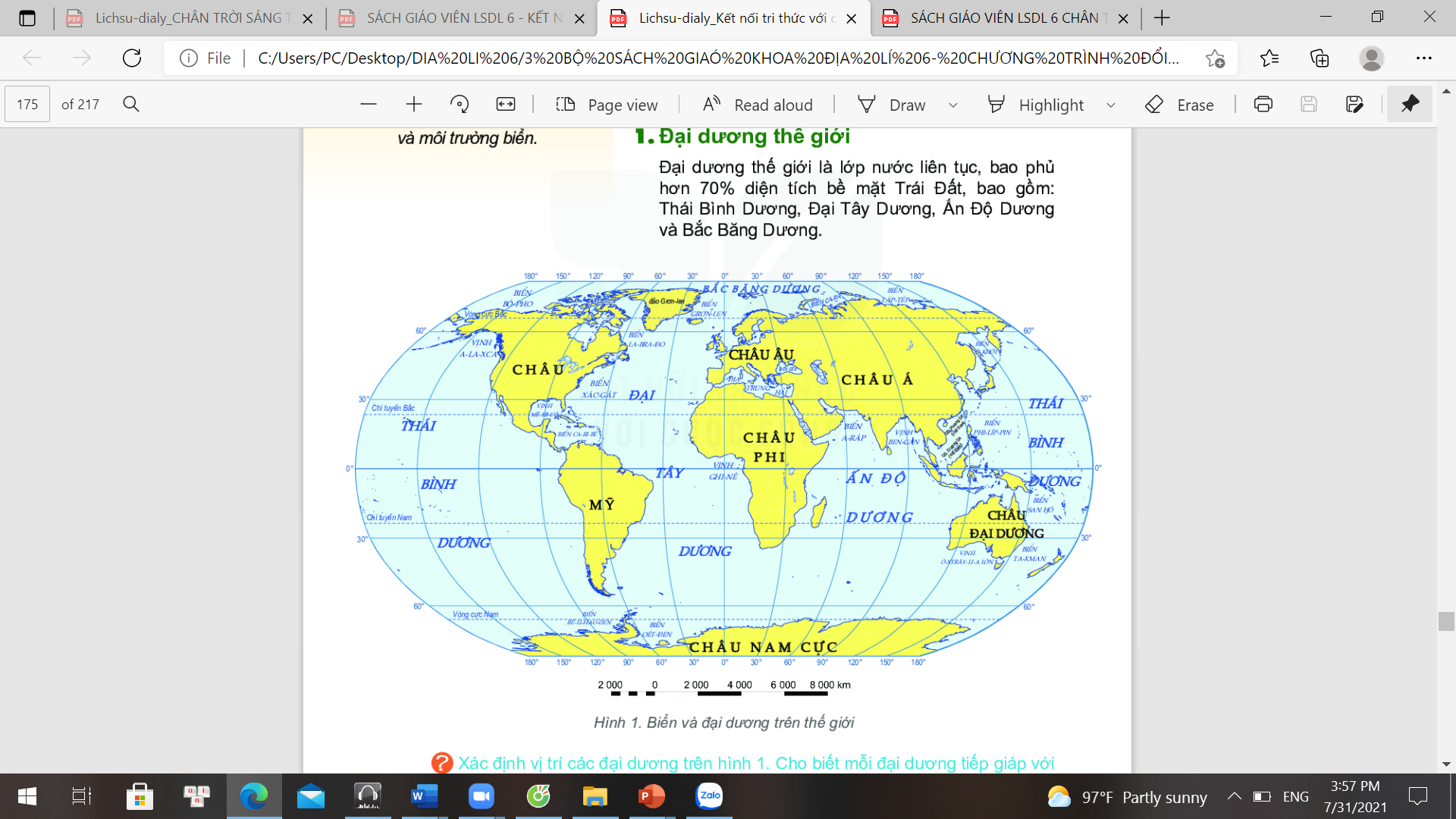 H.1 .Các biển và đại dương trên thế giới
THẢO LUẬN  NHÓM
Nhóm 1
Thái Bình Dương
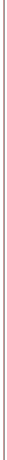 Đại Tây Dương
Nhóm 2
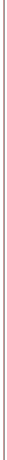 Ấn Độ Dương
Nhóm 3
Nhóm 4
Bắc Băng Dương
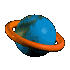 TIẾT - BÀI 21. BIỂN VÀ ĐẠI DƯƠNG
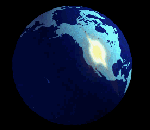    
1. Đại dương thế giới
- Đại dương thế giới là lớp nước liên tục, bao phủ 70% diện tích bề mặt Trái Đất.
Cho biết các đại dương chiếm tỉ lệ bao nhiêu phần trăm diện tích bề mặt Trái Đất?
- 4 đại dương: Thái Bình Dương, Ấn Độ Dương, Bắc Băng Dương và Đại Tây Dương.
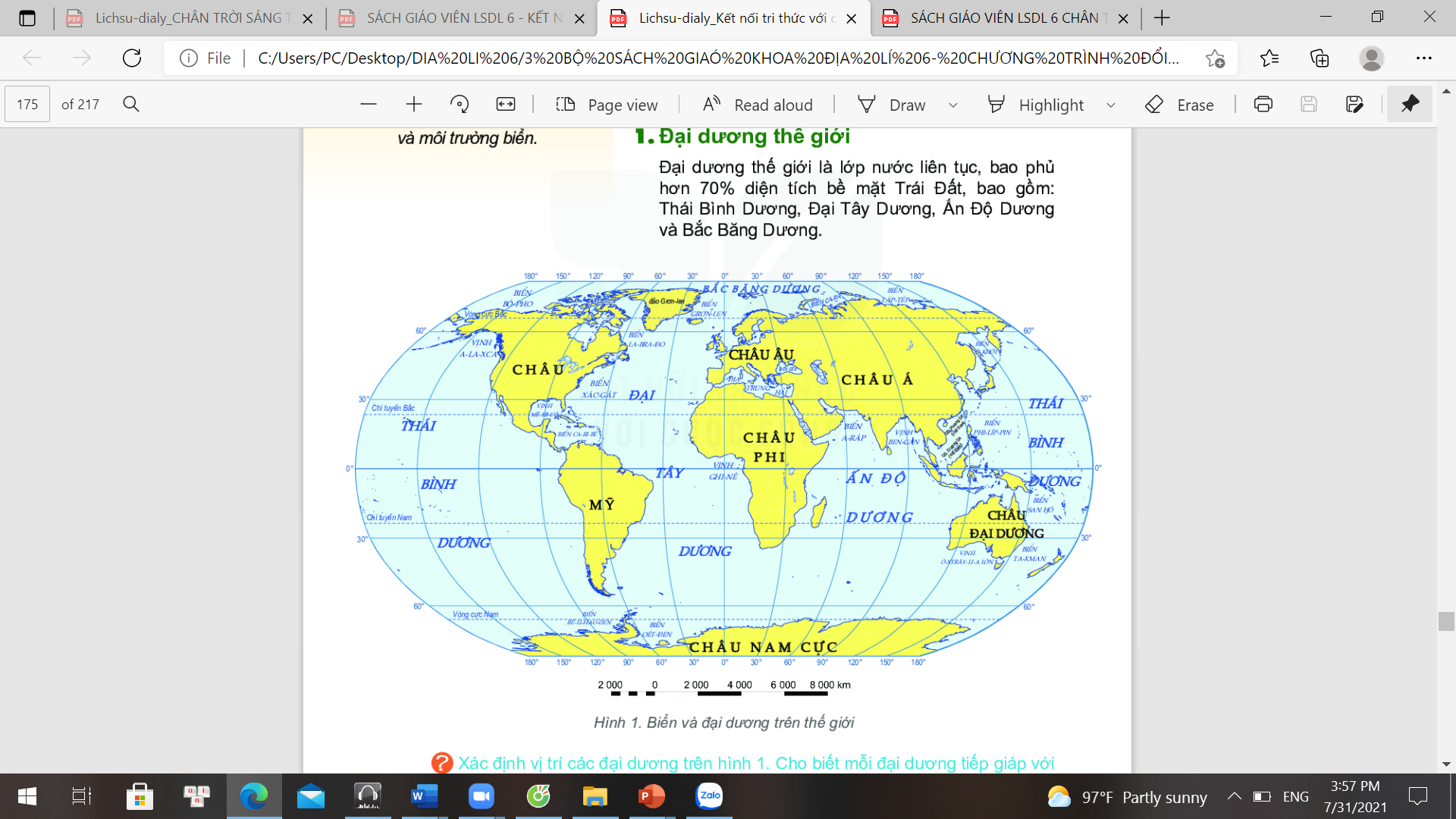 H.1. Các biển và đại dương trên thế giới
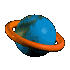 TIẾT - BÀI 21. BIỂN VÀ ĐẠI DƯƠNG
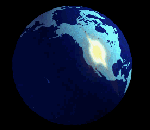    
2. Độ muối, nhiệt độ của nước biển
a. Độ muối
- Độ muối trung bình của nước biển và đại dương là khoảng 35%0
Khai thác thông tin SGK, em hãy cho biết:
- Tại sao nước biển lại mặn?
- Độ mặn trung bình của biển và đại dương là bao nhiêu?
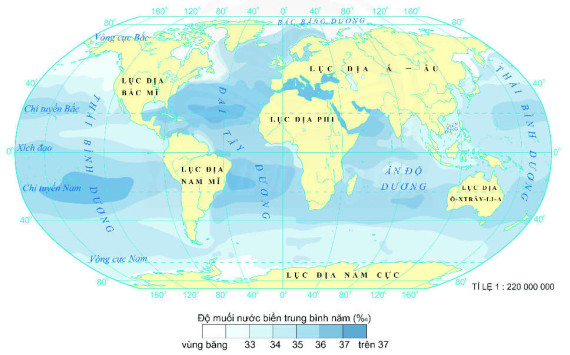 - Nước biển có độ muối là do nước sông hòa tan các loại muối từ đất đá trong lục địa đưa ra hoặc muối thoát ra từ núi lửa ngầm dưới đại dương.
Độ muối của các biển và đại dương trên thế giới
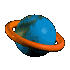 TIẾT - BÀI 21. BIỂN VÀ ĐẠI DƯƠNG
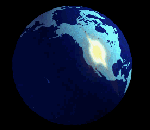    
2. Độ muối, nhiệt độ của nước biển
Độ mặn của vùng biển Việt Nam:  
34 - 35 phần nghìn
a. Độ muối
- Độ muối trong các vùng biển không giống nhau.
Quan sát hình bên cho biết độ mặn của các biển và đại dương có giống nhau không? Giải thích tại sao?
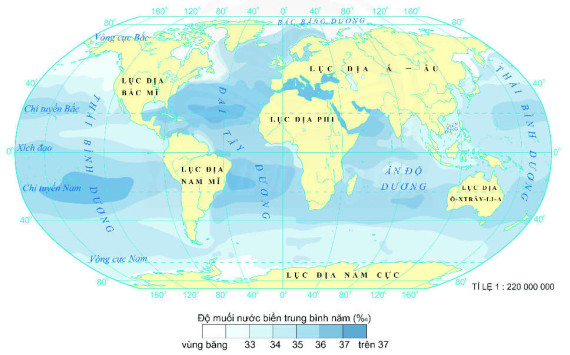 Biển Việt Nam có độ mặn trung bình là bao nhiêu?
Độ muối của các biển và đại dương trên thế giới
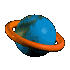 TIẾT - BÀI 21. BIỂN VÀ ĐẠI DƯƠNG
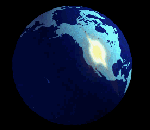    
2. Độ muối, nhiệt độ của nước biển
b. Nhiệt độ
Khai thác thông tin SGK, em hãy cho biết nhiệt độ trung bình của biển và đại dương là bao nhiêu?
- Nhiệt độ trung bình bề mặt toàn bộ đại dương thế giới là khoảng 170C.
- Càng lên vĩ độ cao, nhiệt độ nước biển càng thấp.
Nhiệt độ các biển và đại dương có giống nhau không? Giải thích vì sao.
BÀI TẬP NHỎ
HS dựa vào thông tin mục 2 SGK hoàn thành phiếu học tập sau:
1. Xác định độ muối, nhiệt độ của vùng biển nhiệt đới và vùng biển ôn đới:
24 - 27
35 - 36
16 - 18
34 - 35
BÀI TẬP NHỎ
2. Mối quan hệ giữa độ muối và nhiệt độ; điền từ “tăng” hoặc “giảm” vào chỗ trống:
- Nhiệt độ................., lượng bốc hơi của nước biển sẽ......................, độ muối sẽ...................
- Ngược lại, nhiệt độ...................., lượng bốc hơi của nước biển sẽ......................, độ muối sẽ......................
tăng
tăng
tăng
giảm
giảm
giảm
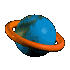 TIẾT - BÀI 21. BIỂN VÀ ĐẠI DƯƠNG
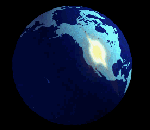    
2. Một số dạng vận động của nước biển và đại dương
Khai thác thông tin SGK, em hãy kể tên một số dạng vận động của nước biển và đại dương.
1
Sóng biển
Một số 
vận động của 
nước biển và
 đại dương
2
Thủy triều
3
Dòng biển
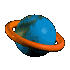 TIẾT - BÀI 21. BIỂN VÀ ĐẠI DƯƠNG
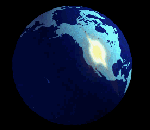    
2. Một số dạng vận động của nước biển và đại dương
THẢO LUẬN NHÓM
GV chia lớp thành 4 nhóm, cùng thảo luận, hoàn thành phiếu học tập theo nhóm dưới đây:
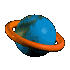 TIẾT - BÀI 21. BIỂN VÀ ĐẠI DƯƠNG
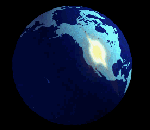    
2. Một số dạng vận động của nước biển và đại dương
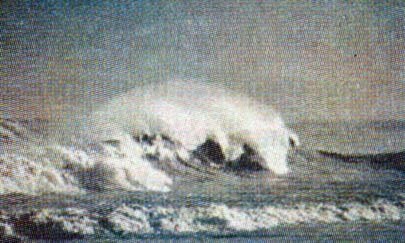 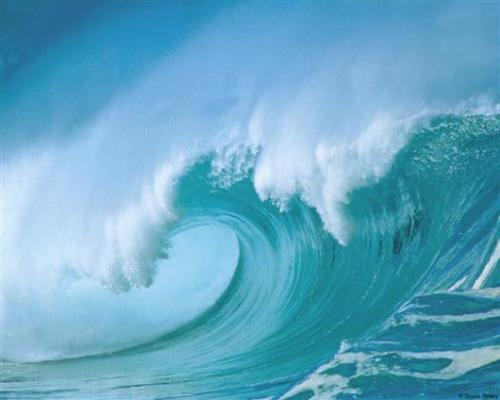 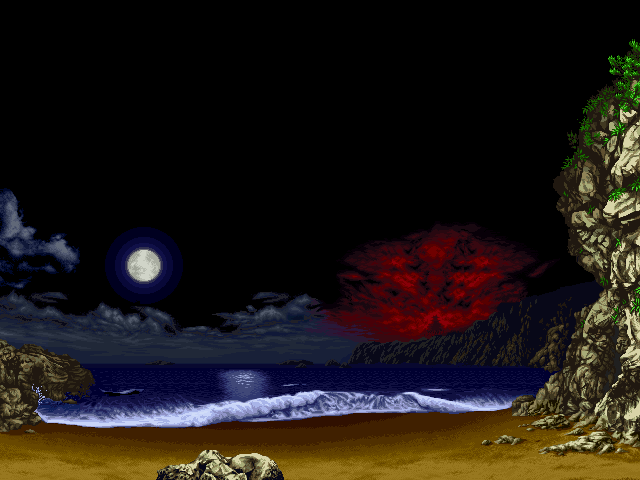 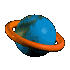 TIẾT - BÀI 21. BIỂN VÀ ĐẠI DƯƠNG
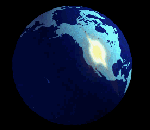    
2. Một số dạng vận động của nước biển và đại dương
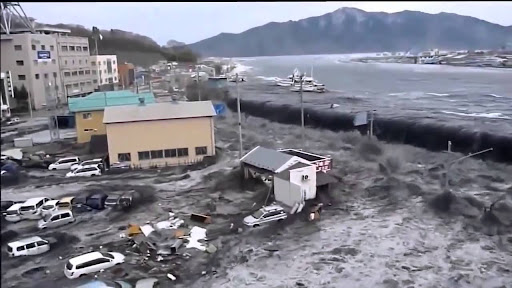 Cho biết những tác hại của sóng thần gây ra đối với người và tài sản ở các vùng ven biển.
Theo em cần phải làm gì để ứng phó với hiện tượng sóng thần?
Động đất và sóng thần tại Nhật Bản ngày 11/3/2011
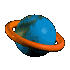 TIẾT - BÀI 21. BIỂN VÀ ĐẠI DƯƠNG
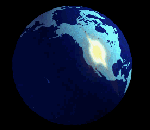    
2. Một số dạng vận động của nước biển và đại dương
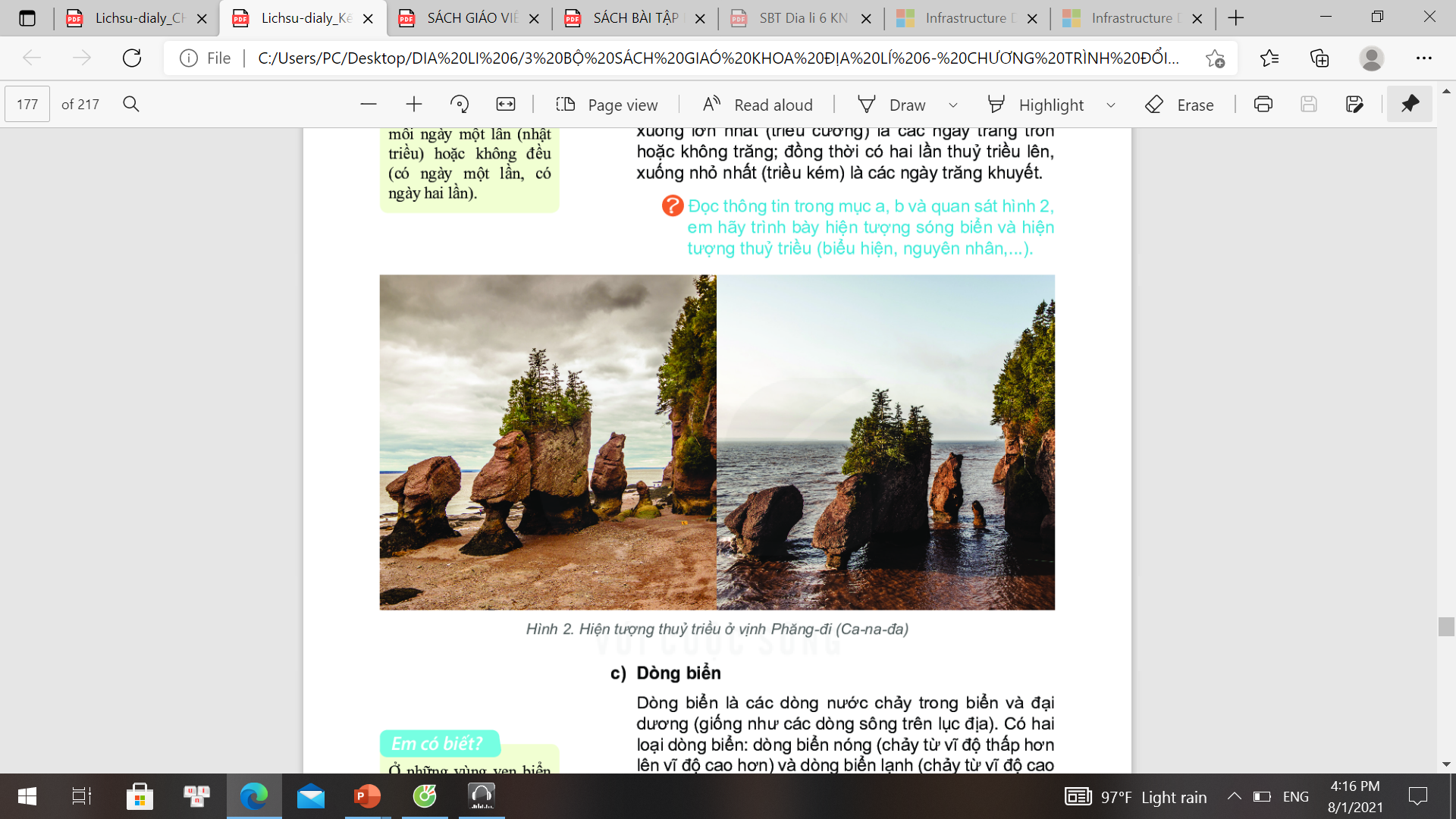 Em có nhận xét gì về sự thay đổi của mực nước biển ở hai thời điểm?
Hình 2. Hiện tượng thủy triều ở vịnh Phăn-đi (Ca-na-da)
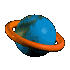 TIẾT - BÀI 21. BIỂN VÀ ĐẠI DƯƠNG
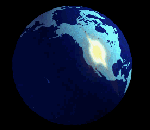    
2. Một số dạng vận động của nước biển và đại dương
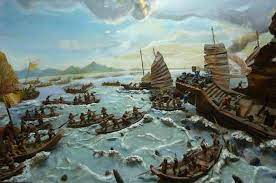 Em có biết con người đã ứng dụng hiện tượng thủy triều như thế nào?
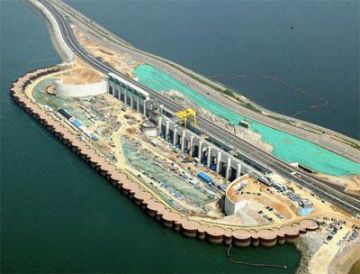 Trận thủy chiến trên sông Bạch Đằng 
dựa vào sức mạnh thủy triều
Nhà máy điện thủy triều Sihwa (Hàn Quốc)
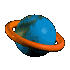 TIẾT - BÀI 21. BIỂN VÀ ĐẠI DƯƠNG
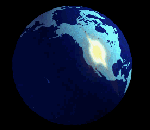    
2. Một số dạng vận động của nước biển và đại dương
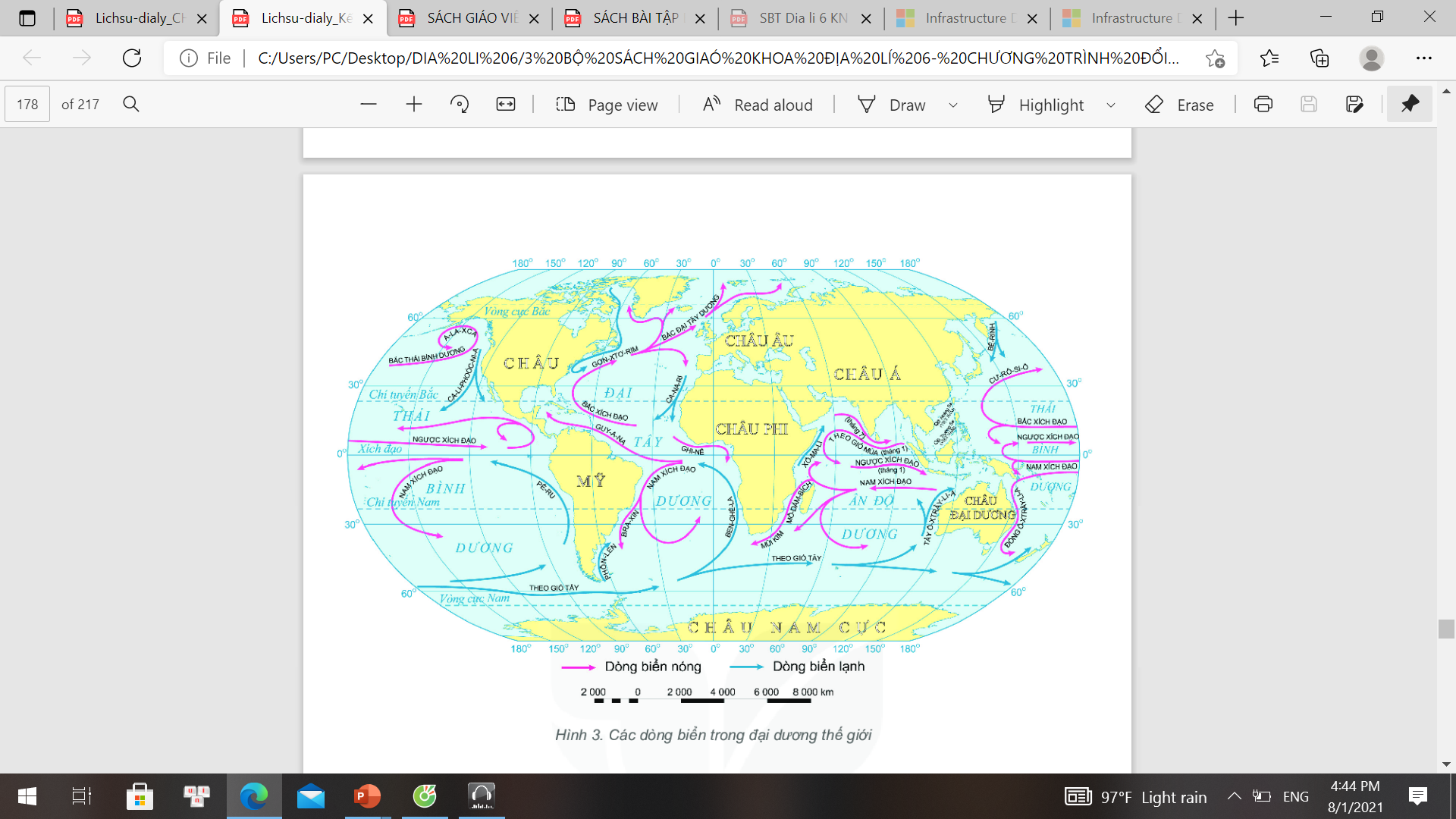 Em hãy kể tên hai dòng biển nóng, hai dòng biển lạnh ở Thái Bình Dương và Đại Tây Dương.
Hình 3. Các dòng biển trong đại dương thế giới
Trò chơi “CUỘC ĐUA KÌ THÚ”
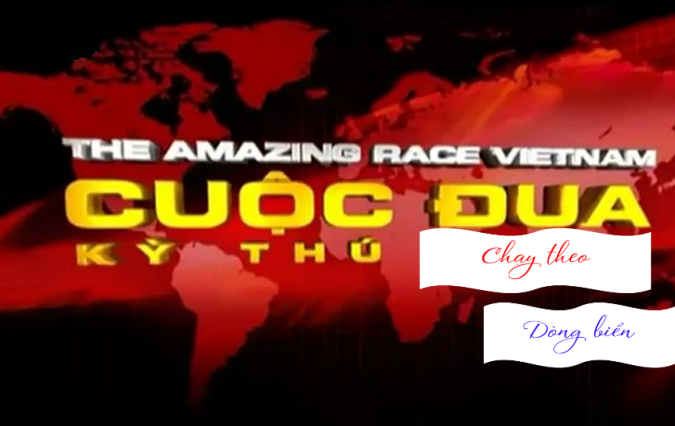 Trò chơi “CUỘC ĐUA KÌ THÚ”
Điền tên các lục địa và đại dương trên thế giới vào lược đồ dưới đây.
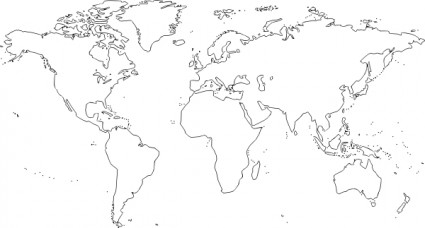 Trò chơi “CUỘC ĐUA KÌ THÚ”
Vẽ và tô màu các dòng biển theo yêu cầu vào lược đồ dưới đây.
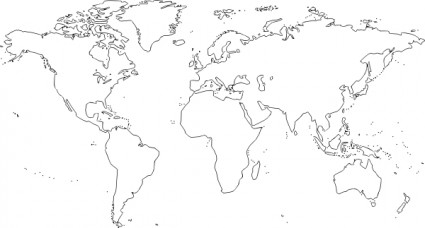 Nhóm 1: Dòng biển nóng - Bắc bán cầu
Nhóm 2: Dòng biển nóng - Nam bán cầu
Nhóm 3: Dòng biển lạnh - Bắc bán cầu
Nhóm 4: Dòng biển nóng - Nam bán cầu
Trò chơi “CUỘC ĐUA KÌ THÚ”
Viết tên các dòng biển vào lược đồ dưới đây.
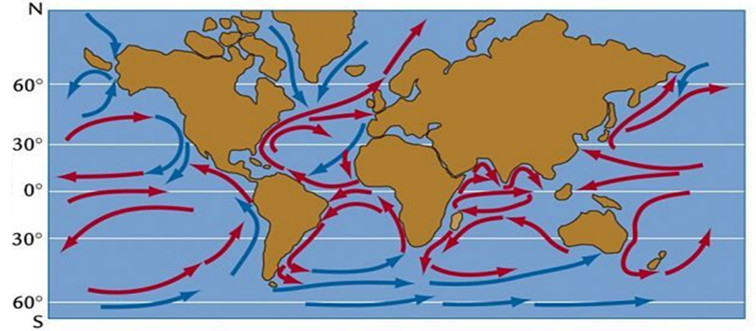 Trò chơi “CUỘC ĐUA KÌ THÚ”
Hoàn thành thông tin vào bảng dưới đây.
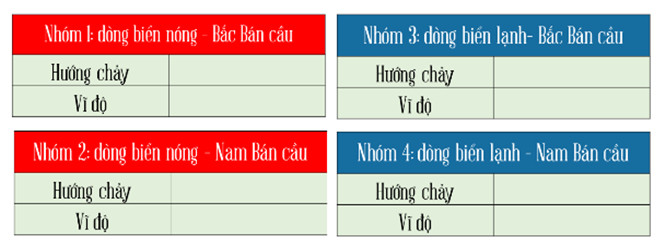 Trò chơi “CUỘC ĐUA KÌ THÚ”
Tìm nhiệt độ của các địa điểm dưới đây và kết luận.
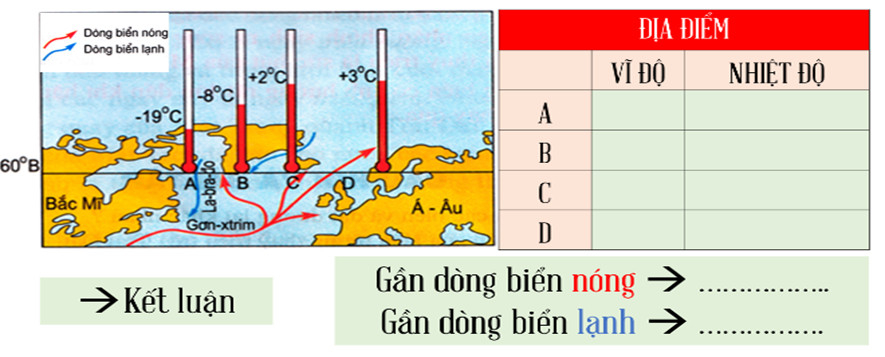 Xem lại bài đã học
1
VỀ 
NHÀ
2
Sưu tầm thông tin về việc con người khai thác năng lượng từ sóng và thủy triều
3
Chuẩn bị bài 22: Lớp đất trên Trái Đất